7.1 The Geometric Mean
7.1 Geometric Mean: Examples
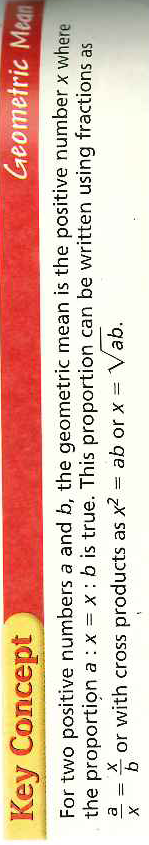 Theorems From 7.1: Geometric Mean
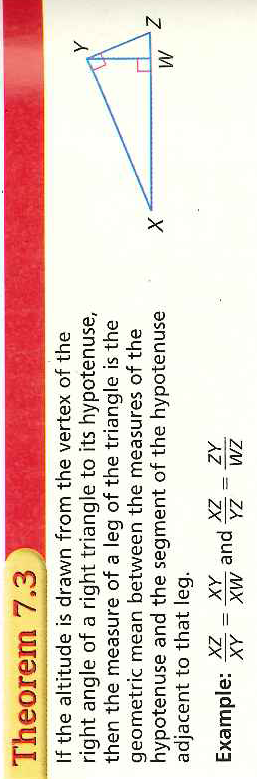 Hmwr/challenge: Show how these theorems are true